บทที่ 8ความน่าเชื่อถือ และต้นทุนคุณภาพ
ความหมาย
ความน่าเชื่อถือ (Reliability) คือความน่าจะเป็นที่ผลิตภัณฑ์จะทำงานได้เป็นที่พอใจภายใต้สภาพแวดล้อมปกติ ในระยะเวลาที่กำหนด
		ปัจจัยที่เกี่ยวข้องกับความน่าเชื่อถือ
	1. Numerical value คือความน่าจะเป็นที่ผลิตภัณฑ์จะไม่เสีย ภายในระยะเวลาที่ระบุ
	2. Intended function
	3. Life (อายุการใช้งาน)
	4. Environment conditions (สภาพแวดล้อม)
ความน่าเชื่อถือได้ของระบบ
ความน่าเชื่อถือได้ของผลิตภัณฑ์ขึ้นอยู่กับรูปแบบชิ้นส่วนต่างๆมาประกอบกัน มี 3 รูปแบบคือ
	1. แบบขนาน เมื่อชิ้นส่วนใดชิ้นส่วนหนึ่งเสีย ผลิตภัณฑ์จะยังคงทำงานได้จนกระทั่งทุกชิ้นส่วนที่ต่อแบบขนานจะเสียหมด
	Rp	= 1-(1-RI)(1-RJ)
		= 1-(1-0.75)(1-0.84)
		= 0.96
	เมื่อจำนวนชิ้นส่วนเพิ่มขึ้น ความน่าเชื่อถือของระบบจะเพิ่มมากขึ้น
Part I 
RI= 0.75
Part J
RJ= 0.84
ความน่าเชื่อถือได้ของระบบ
2. แบบอนุกรม ความน่าเชื่อถือของระบบคือ ผลคูณของความเชื่อถือได้ของชิ้นส่วนแต่ละชิ้น
	RS	= (RA)(RB)(RC)
		= (0.95)(0.75)(0.99)
		= 0.71
	เมื่อชิ้นส่วนประกอบกันแบบอนุกรมความน่าเชื่อถือได้ของผลิตภัณฑ์จะลดลง เมื่อชิ้นส่วนใดชิ้นส่วนหนึ่งเสีย จะทำให้ทั้งระบบเสียด้วย
Part A 
RA= 0.95
Part B
RB= 0.75
Part C
RC =0.99
ความน่าเชื่อถือได้ของระบบ
3. แบบผสม ใช้เมื่อผลิตภัณฑ์มีความซับซ้อน ประกอบกันทั้งแบบอนุกรมและแบบขนาน
	 RC 	= (RA)(RI,J)(RC)
		= (0.95)(0.96)(0.99)
		= 0.90
Part I 
RI= 0.75
Part J
RJ= 0.84
Part A 
RA= 0.95
Part C
RC =0.99
ความน่าเชื่อถือได้ของระบบ
ความน่าเชื่อถือได้ของระบบขึ้นอยู่กับ
	1. การออกแบบ
	2. การผลิต
	3. การขนส่ง
	4. การบำรุงรักษา
ต้นทุนคุณภาพ
ประเภทของต้นทุนคุณภาพ
	1. ต้นทุนเพื่อการป้องกัน
		1.1 การตลาด ลูกค้า หรือผู้ใช้
		1.2 สินค้า การบริการหรือการออกแบบ
		1.3 การจัดซื้อ
		1.4 การผลิต
		1.5 การจัดการคุณภาพ
		1.6 ต้นทุนเพื่อการป้องกันอื่นๆ
ต้นทุนคุณภาพ
ประเภทของต้นทุนคุณภาพ
	2. ต้นทุนการประเมินค่า
		2.1 การจัดซื้อ
		2.2 การผลิต
		2.3 ต้นทุนของการประเมินค่าภายนอก
		2.4 การทบทวนข้อมูลการทดสอบ ตรวจสอบ
		2.5 การปนะเมินอื่นๆ
ต้นทุนคุณภาพ
ประเภทของต้นทุนคุณภาพ
	3. ต้นทุนของความผิดพลาดภายใน
		3.1 ความผิดพลาดด้านการออกแบบผลิตภัณฑ์หรือการบริการ
		3.2 ความผิดพลาดด้านการจัดซื้อ
		3.3 ความผิดพลาดด้านการผลิต
ต้นทุนคุณภาพ
ประเภทของต้นทุนคุณภาพ
	4. ต้นทุนต่อหน่วย
		4.1 การสำรวจความเห็นของลูกค้า		4.7 ชื่อเสียง
		4.2 สินค้าที่ถูกส่งกลับ			4.8 ยอดขายลดลง
		4.3 ต้นทุนในการเรียกสินค้าคืน		4.9 อื่นๆ
		4.4 การรับประกัน
		4.5 ต้นทุนความน่าเชื่อถือ
		4.6 ค่าปรับ
การวิเคราะห์
การวิเคราะห์แนวโน้ม โดยเปรียบเทียบระดับของต้นทุนในปัจจุบันกับช่วงเวลาที่ผ่านมาเพื่อดูแนวโน้ม
การวิเคราะห์แผนภูมิพาเรโต เพื่อต้นทุนที่เป็น vital few
กลยุทธในการปรับปรุงคุณภาพ
1. ลดความผิดพลาดโดยการแก้ปัญหา
	2. ลงทุนกับกิจกรรมเพื่อการป้องกันปัญหา
	3. ลดต้นทุนการประเมินในเวลาที่เหมาะสม
	4. คงการป้องกันอย่างสม่ำเสมอเพื่อการปรับปรุงคุณภาพ
Questions & Answers
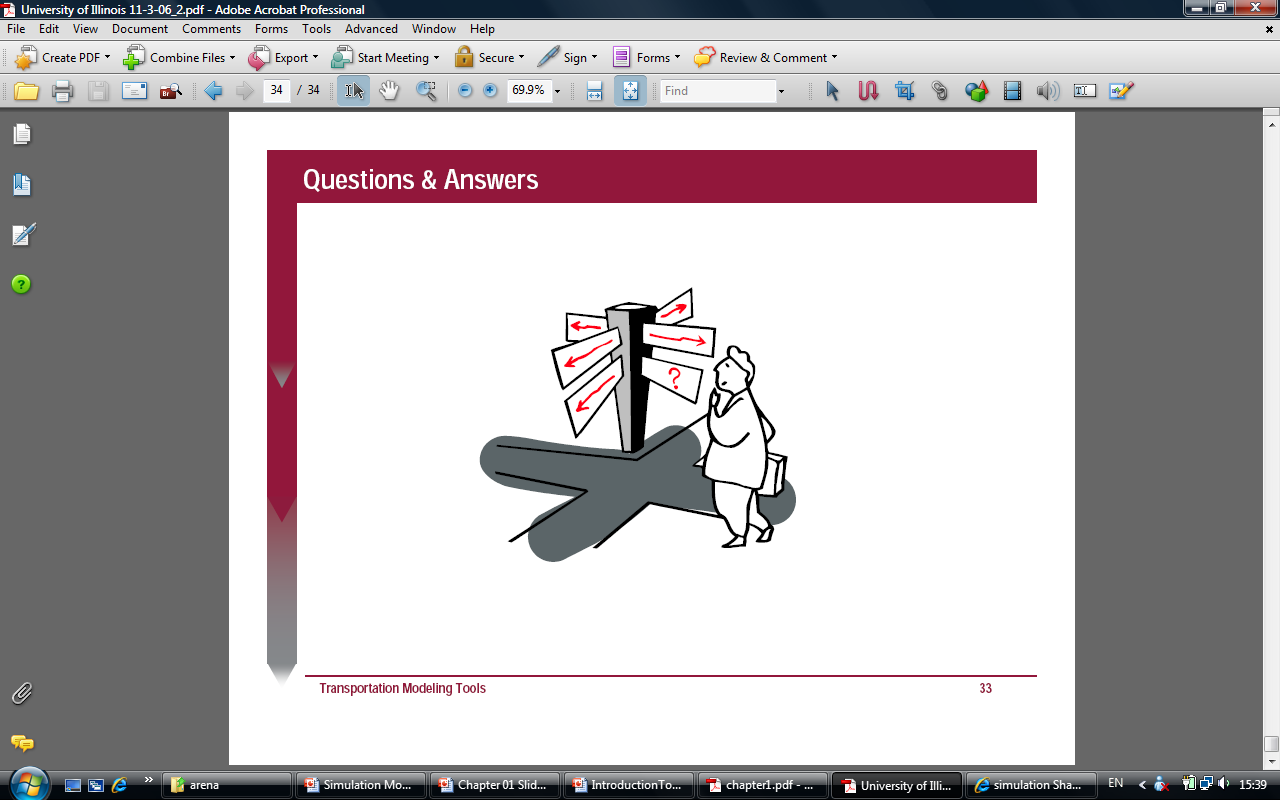